Backpacks
Made by Anna Gorokhova
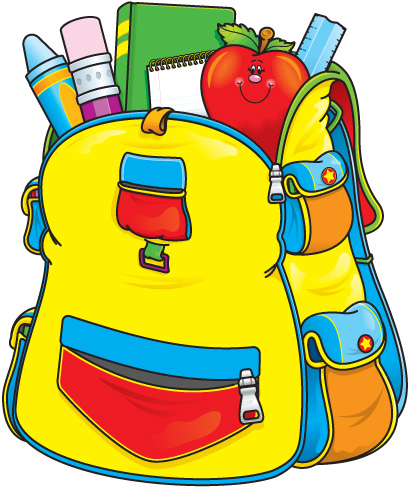 A backpack (also called rucksack, knapsack, packsack,  or pack) is, in its simplest form, a cloth sack carried on one's back and secured with two straps that go over the shoulders.
Important for your health
After wearing a bag
Wearing a rucksack
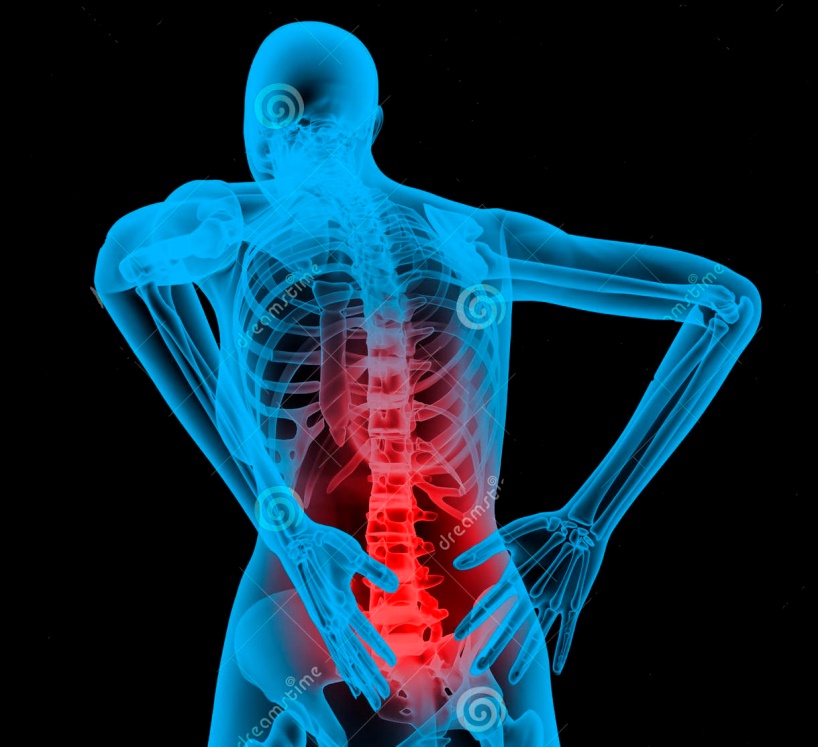 Help!!!!
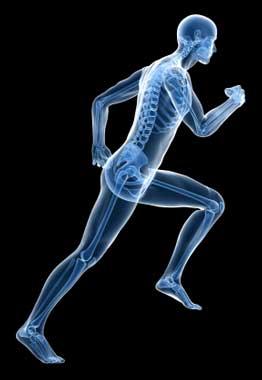 Thanks!!!
Perfect for school and travelling
Come in different varieties
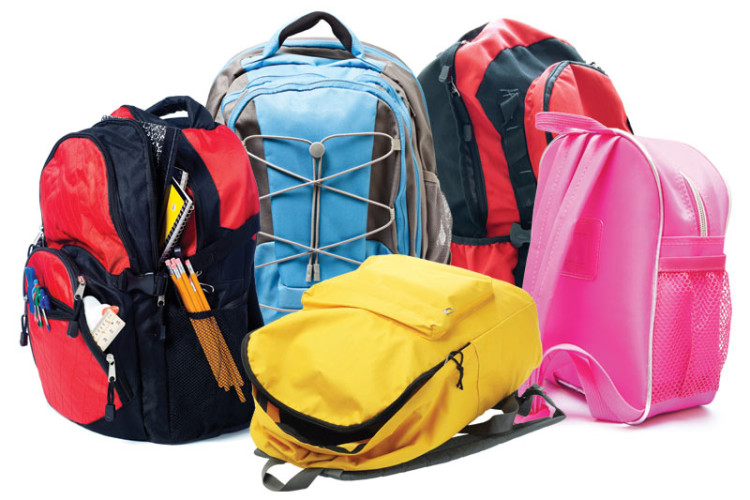 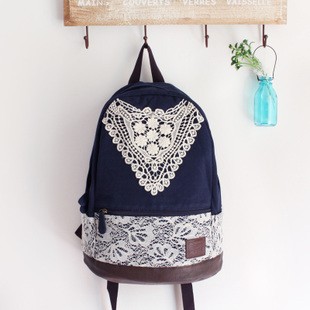 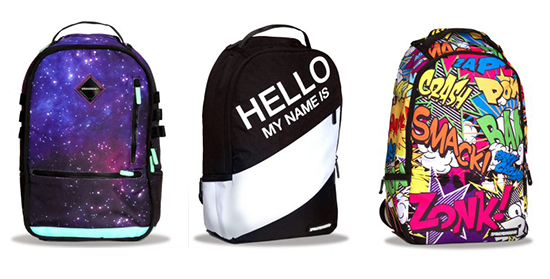 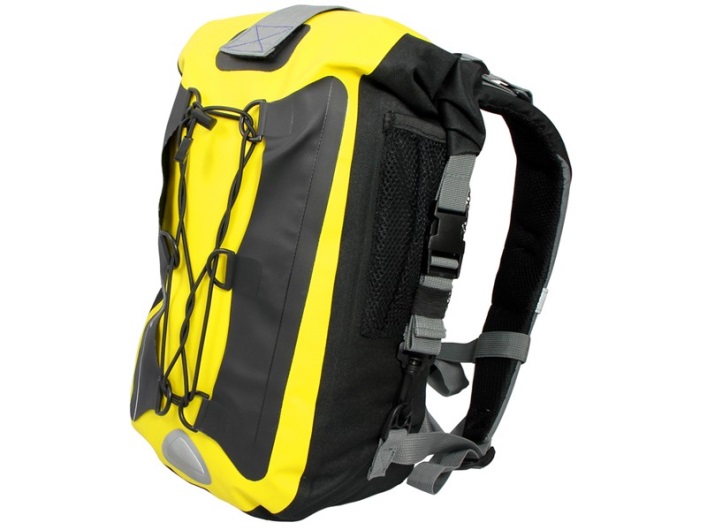 Thanks for watching this ad!!!